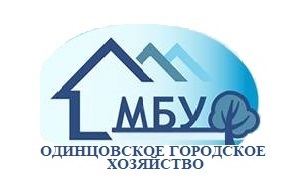 МУНИЦИПАЛЬНОМУ БЮДЖЕТНОМУ УЧРЕЖДЕНИЮ                                                                                                               в Лесной городок, п. ВНИИСОК, Дубки, Гусарская баллада, г. Одинцово
Московской области
 
Т Р Е Б У Ю Т С Я:
	
СОТРУДНИКИ РАБОЧИХ СПЕЦИАЛЬНОСТЕЙ
 
БЕЗ   ПРЕДЪЯВЛЕНИЯ   ТРЕБОВАНИЙ   К   ОПЫТУ  РАБОТЫ И ВОЗРАСТУ
стабильная БЕЛАЯ зарплата, премии!
55 000- 60 000 руб. на руки
ОФОРМЛЕНИЕ ПО ТК РФ,ПОЛНЫЙ СОЦ.ПАКЕТ, СПЕЦОДЕЖДА, ОБЩЕЖИТИЕ, ОБУЧЕНИЕ, КАРЬЕРНЫЙ РОСТ
Контактный тел: 8(495) 593-14-66

	
      РАБОТА              РАБОТА              РАБОТА               РАБОТА              РАБОТА             РАБОТА
8(495) 593-14-66    8(495) 593-14-66      8(495) 593-14-66     8(495) 593-14-66     8(495) 593-14-66   8(495) 593-14-66
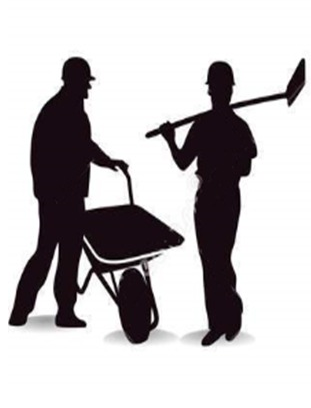